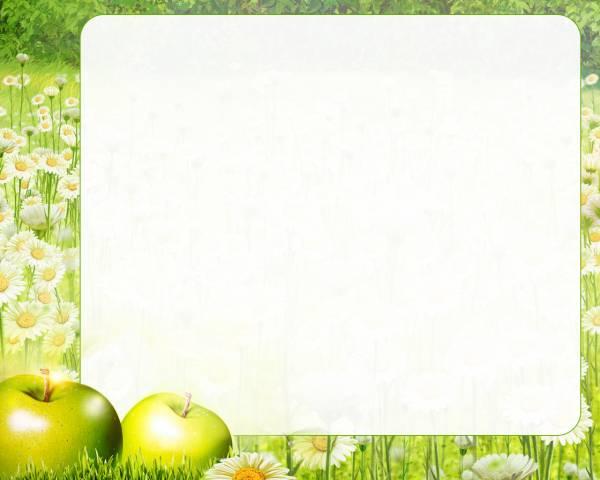 МОУ «Оршанская средняя общеобразовательная школа»
Исследовательский проект на тему:
«Зачем ежу яблоки?»
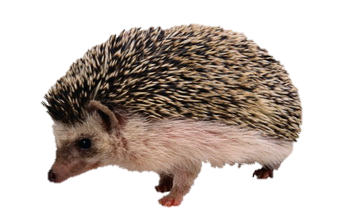 Выполнили:
Ученики 1 «а» класса
Желонкина Дарья, 
Кудрявцев Захар,
Одинцов Кирилл
Оршанка
2017
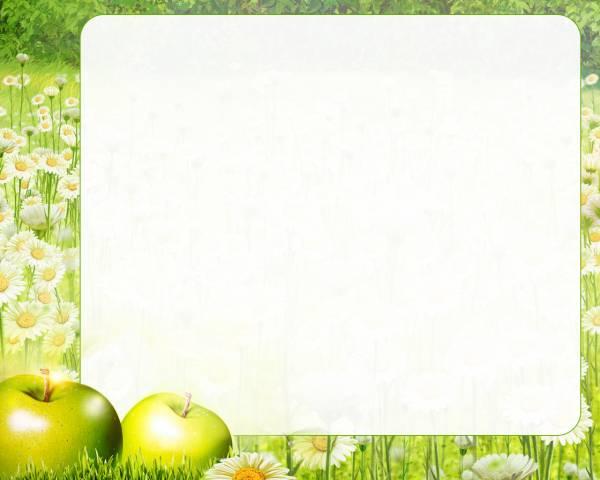 Актуальность проекта: мы много читали рассказов о ежах, где на иллюстрациях были изображены ёжики с яблоками на своей колючей спине. В мультфильмах ёж тоже изображён с большим количеством яблок на спине. Во всех рассказах, историях и мультфильмах говорится о том, что ежи запасаются яблоками на зиму и кормят своих детишек. Но вот мы узнали, что ежи зимой впадают в спячку. В результате этого возникла тема нашего исследовательского проекта «Зачем ежу яблоки?».
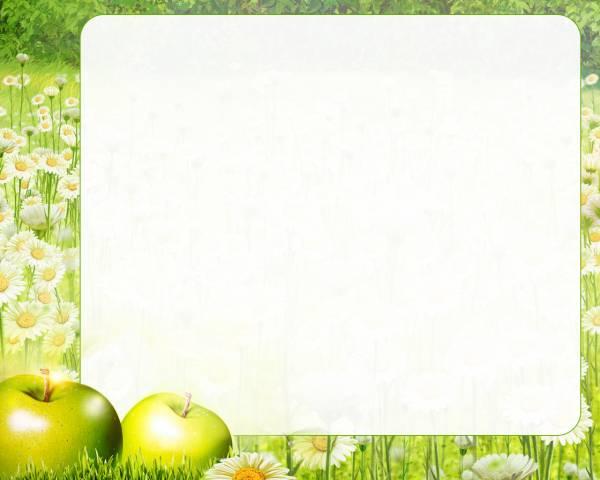 Цель проекта: узнать как можно больше о жизни маленького друга – ежа и поделиться информацией с ребятами нашей школы.
Задачи проекта: 
           Собрать информацию о жизни ежей из разных источников;

           Выявить знания у учащихся по изучению жизни ежей;

           Изучить образ жизни ежа, его питание.

           Выяснить связь между ежом и яблоком.
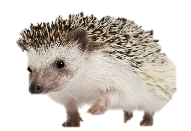 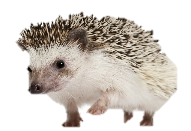 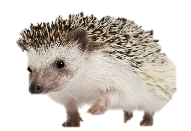 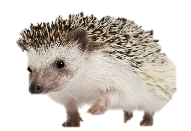 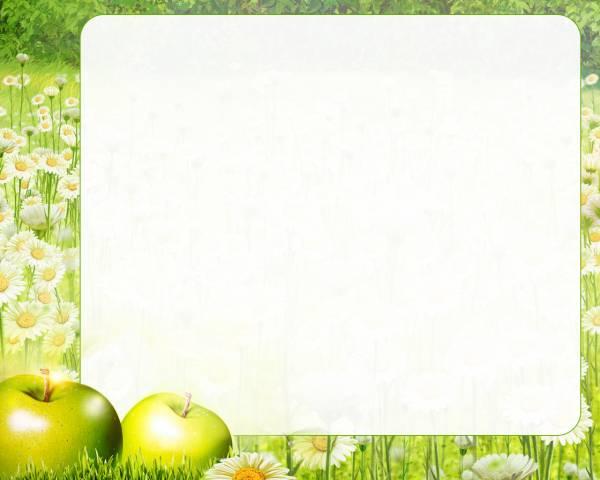 Этапы работы над проектом

          Выдвижение гипотезы.

          Нахождение и изучение информации о жизни ежей в разных источниках. Просмотр видеороликов о удивительной жизни ежей.

          Опровержение гипотезы.

          Провести опрос среди младших школьников «МОУ Оршанской средней общеобразовательной школы».

          Подведение итогов опроса.

          Изготовление буклета.
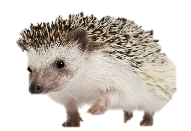 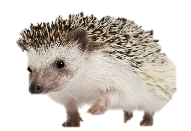 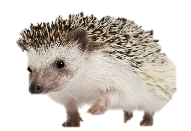 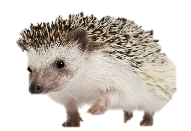 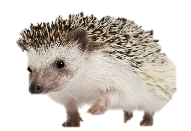 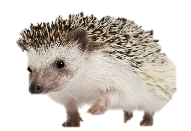 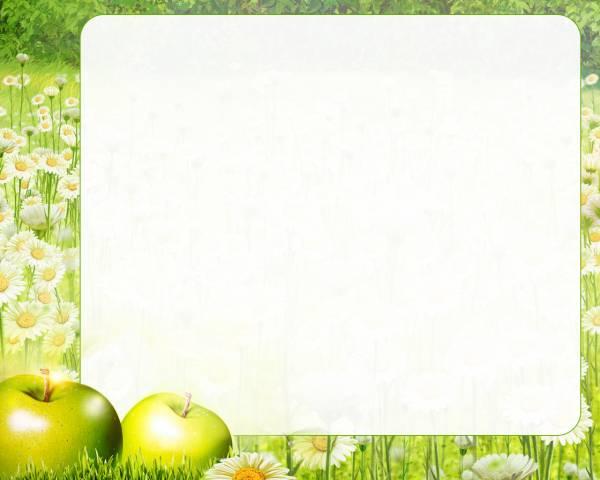 Гипотеза
Ежи питаются яблоками
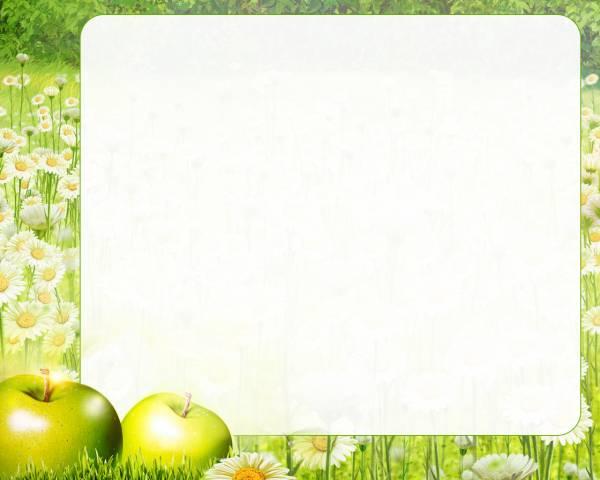 Нахождение и изучение информации о жизни ежей в разных источниках. Просмотр видеороликов о удивительной жизни ежей.
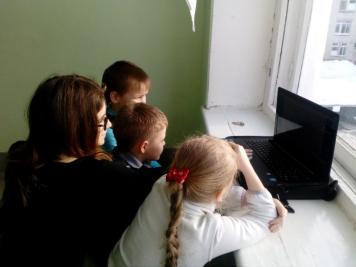 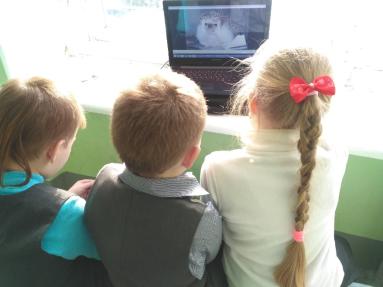 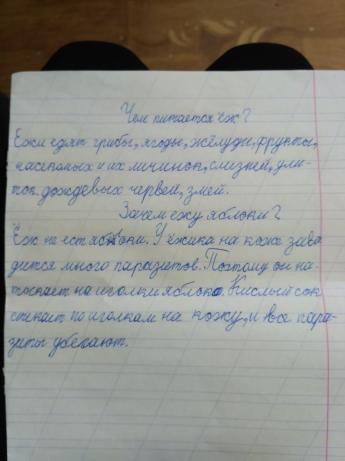 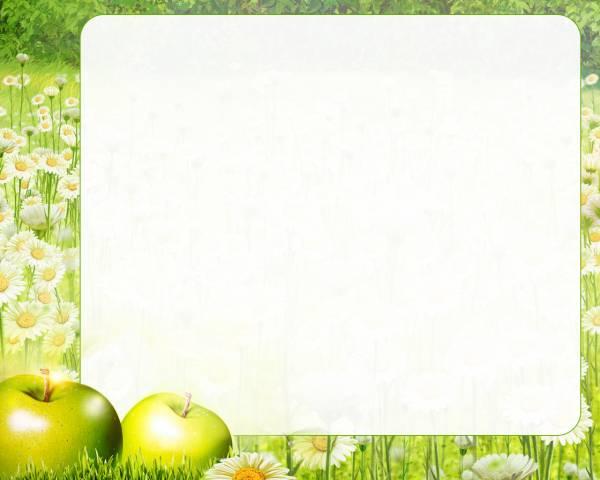 Опровержение гипотезы

       Ежи не едят яблоки. У ежей на коже заводятся много паразитов. Поэтому он нанизывает на свои иголки яблоки. Кислый сок стекает по иголкам на кожу, и все паразиты погибают.
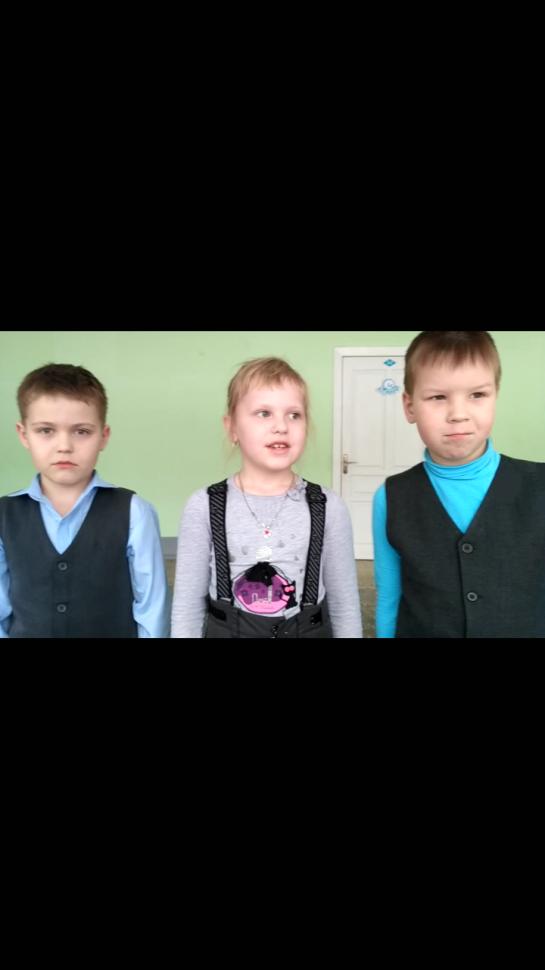 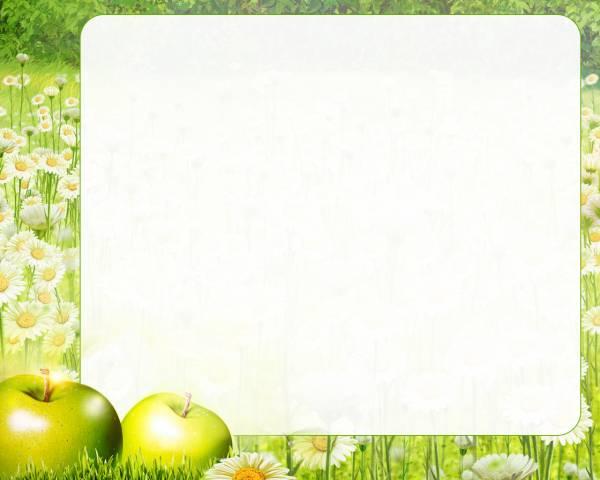 Проведение опроса среди младших школьников 
«МОУ Оршанской средней общеобразовательной школы».
Где у ежей дом?
Есть ли у ежей зубы?
Чем питаются ежи?
Зачем ежу яблоки?
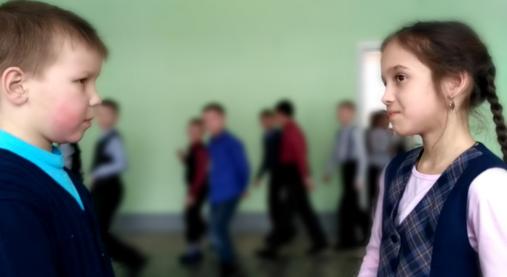 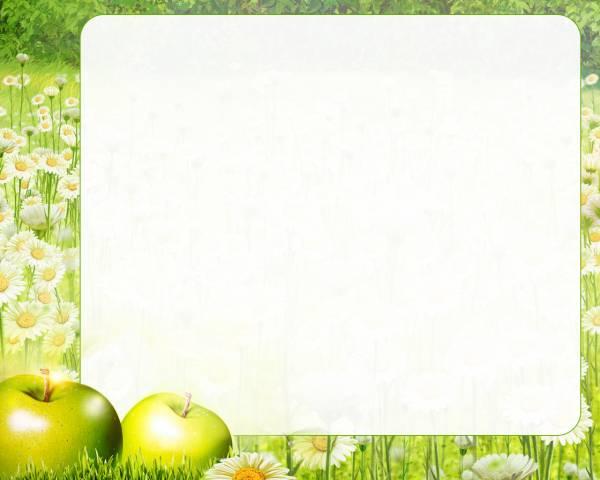 Подведение итогов опроса
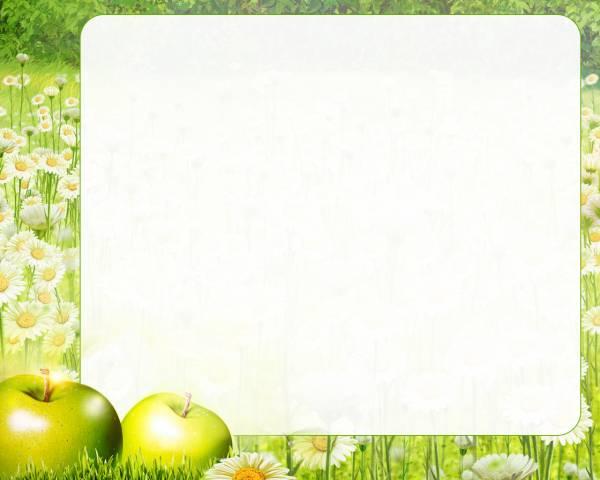 Изготовление буклета
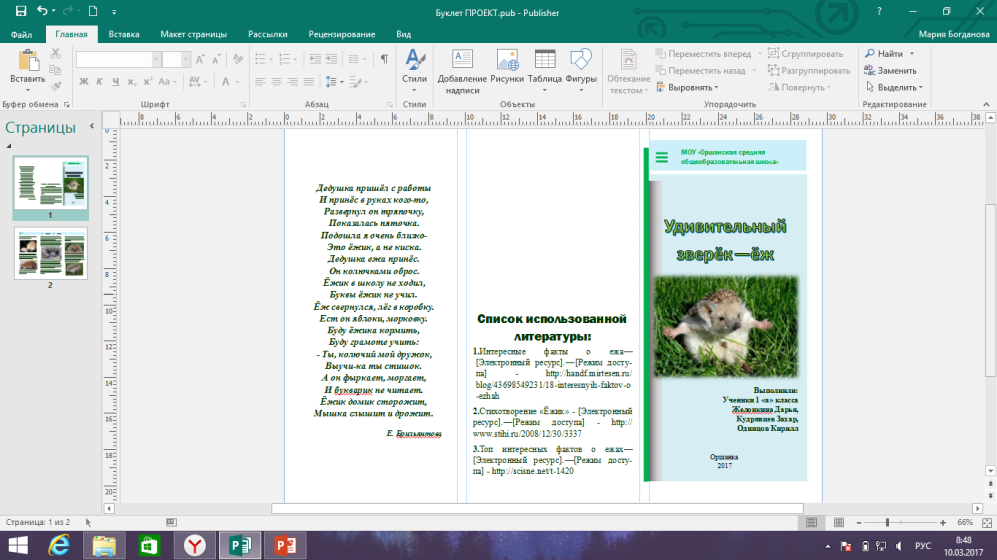 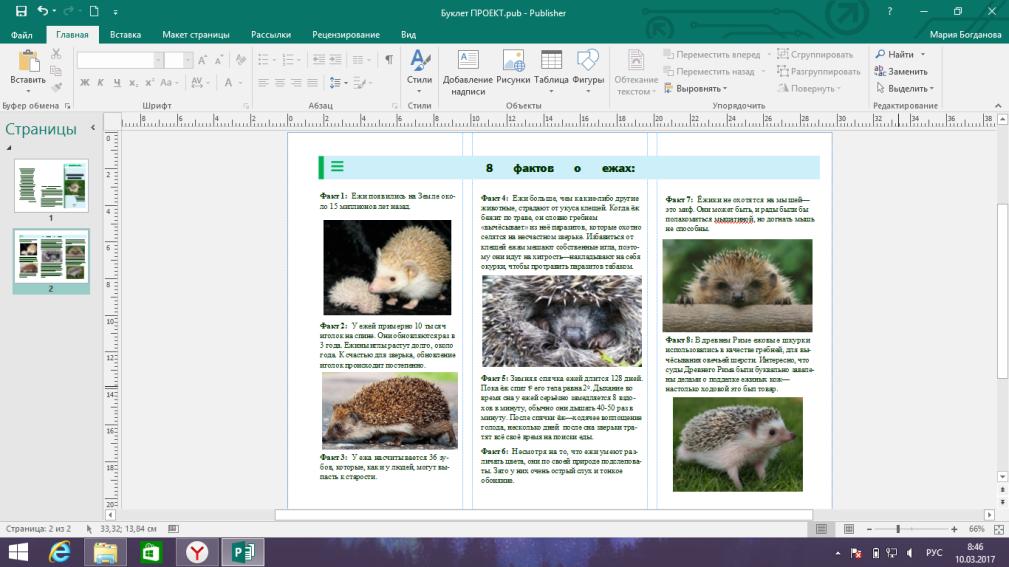 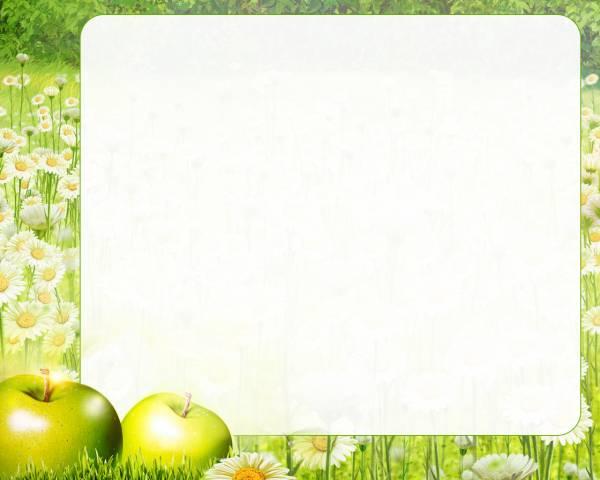 Список использованных источников

         Детская энциклопедия «Я ПОЗНАЮ МИР»

         Наш зелёный мир – [Электронный ресурс]. - [Режим доступа] - http://nashzeleniymir.ru/еж

Видеофильмы:
         Два слова о ежах – [Электронный ресурс]. - [Режим доступа] - https://www.youtube.com/watch?v=GLkRqJuE8CI

         Жизнь ежей – [Электронный ресурс]. - [Режим доступа] - https://my.mail.ru/mail/paprik1973/video/16/7728.html

         Это интересно – [Электронный ресурс]. - [Режим доступа] - https://www.youtube.com/channel/UCWw0dUadTZZtWi_yG8gM2fA/videos?sort=p
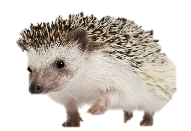 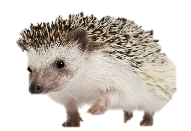 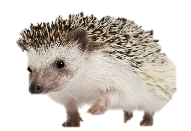 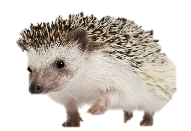 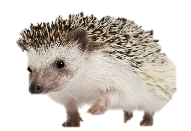 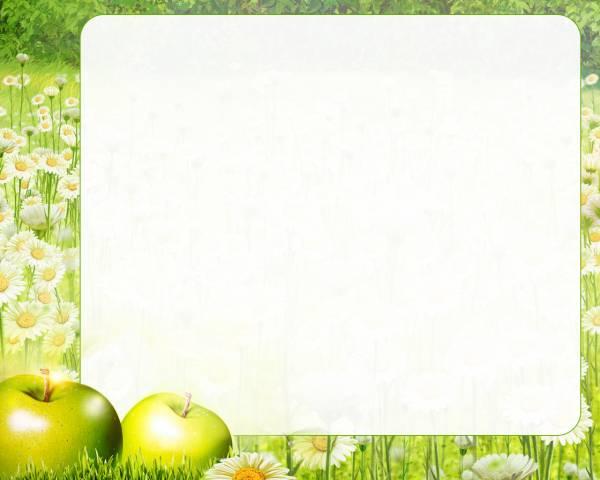 Спасибо за внимание